Knowledge Generation and Sharing by MDBs
Evidence from Evaluation


For ECG meeting 24 Oct 2013
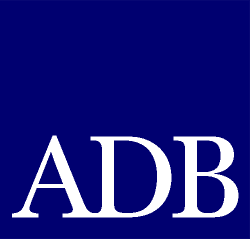 [Speaker Notes: Paper has appendix with summaries of the 14 studies.. Not entirely completed
Paper has glossary of terms]
Basis for the paper: 14 studies
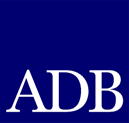 [Speaker Notes: Question: is this a good representative sample? Does it capture what has been done in various agencies/evaluation departments?]
Findings: Areas of Progress
Knowledge bank concept came up in 1990s
Funding for KPS increased over the years
KPS architecture improved in many banks although a lot remains to be done
KPS increased a lot; somewhat adhoc
Knowledge brokering expanded
Progress unsatisfactory overall
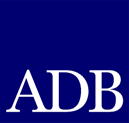 Findings: gaps
Lack of uniform interpretation of KM 
Weak strategic directions
Supply driven approach
Insufficient capturing of tacit knowledge in operations
Silos in HQ, and weak flow of knowledge from and to field offices
Weak flow of knowledge from beneficiaries back to HQ and into KPS
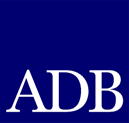 [Speaker Notes: Strategic directions better in some agencies than others..]
Areas for Improvement
Customize according to specific client needs
 Create more knowledge that is operationally relevant 
 Improve the overall quality and coordination of knowledge products and services
 Assign clear indicators to monitor knowledge management effectiveness 
 Use the new technologies to analyze data according to the needs of the various audiences
 Better capture emerging issues that need special attention
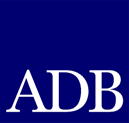 [Speaker Notes: Need for better listening and responding to demand for KPS
Need for more explicit knowledge strategies in MDBs
Need for better ways to exert quality control in knowledge generation, and monitor
Need for findings (better) ways to measure results / impact of knowledge work
Need for better ways of sharing knowledge]
What is next?
Another version after your comments
More discussion of what worked?
Decision on publishing as ECG product in next ECG meeting
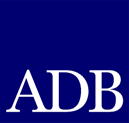 [Speaker Notes: In what types of knowledge do MDBs have comparative advantage?
How is that best generated? ESW, TA, TC, use of consultants?
Separate institutes, knowledge departments and/or embedded in operational departments?
How can MDBs collaborate better in knowledge generation and sharing?
How can MDBs share knowledge most efficiently?]